Seven People, Seven Continents
By Claire Booher
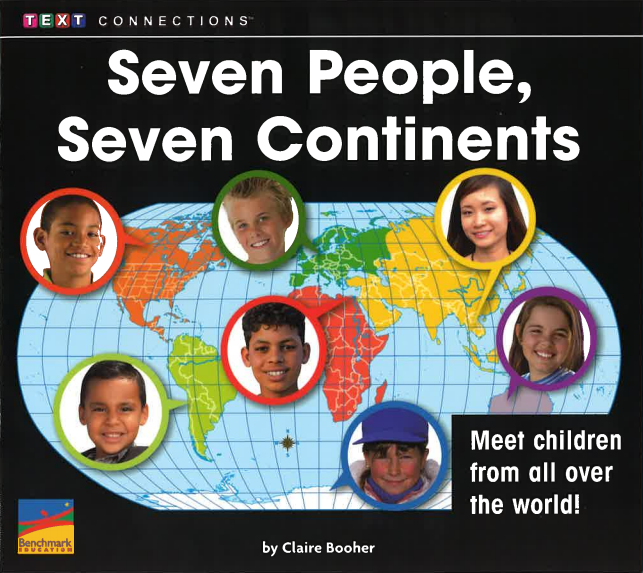 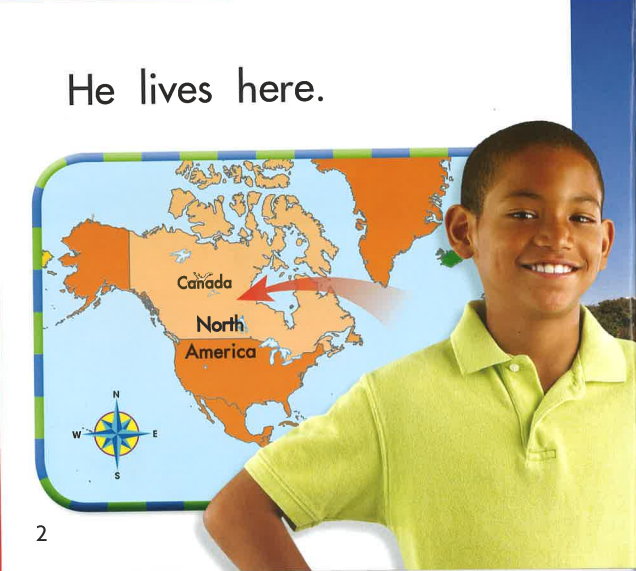 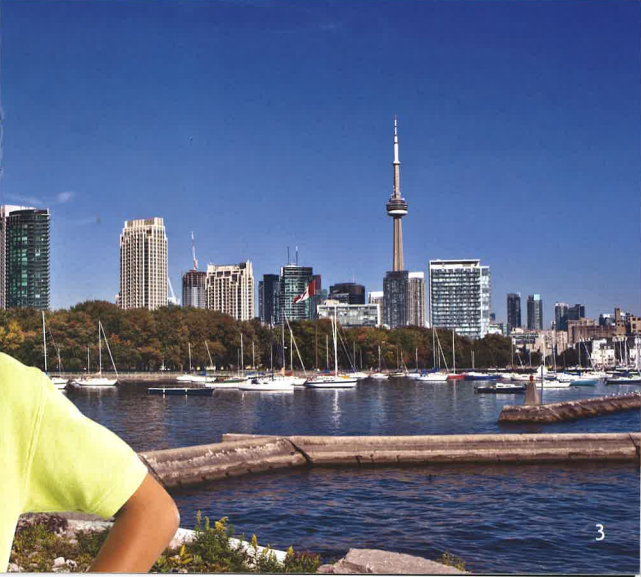 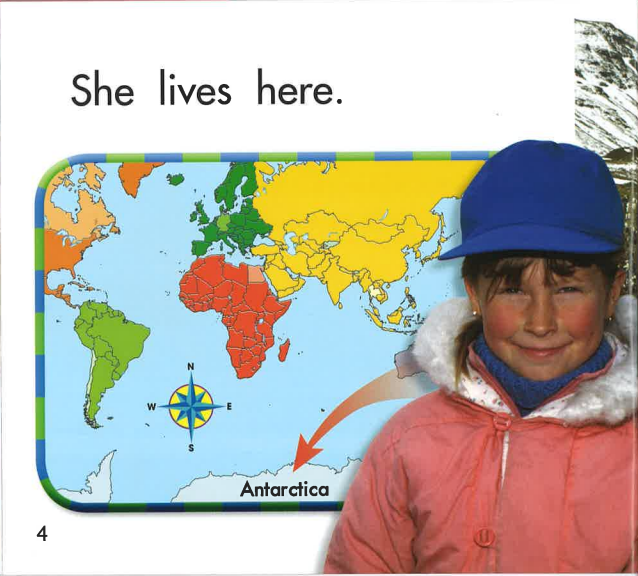 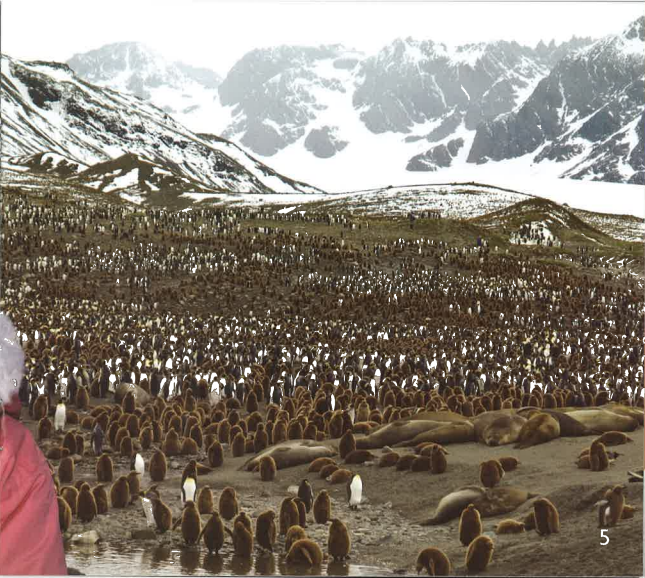 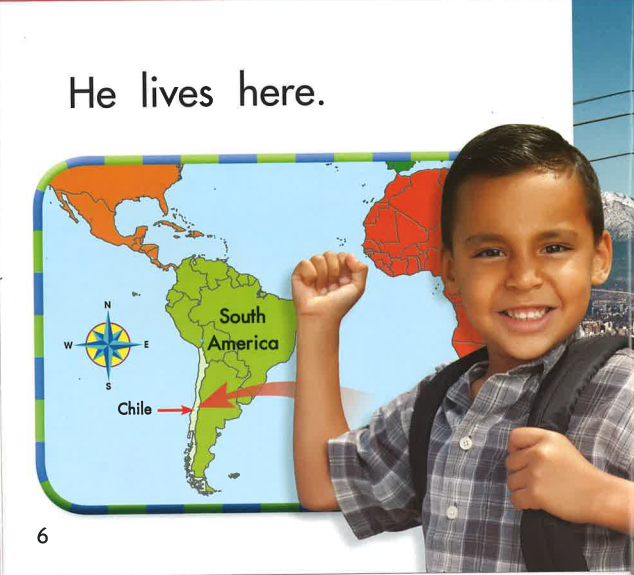 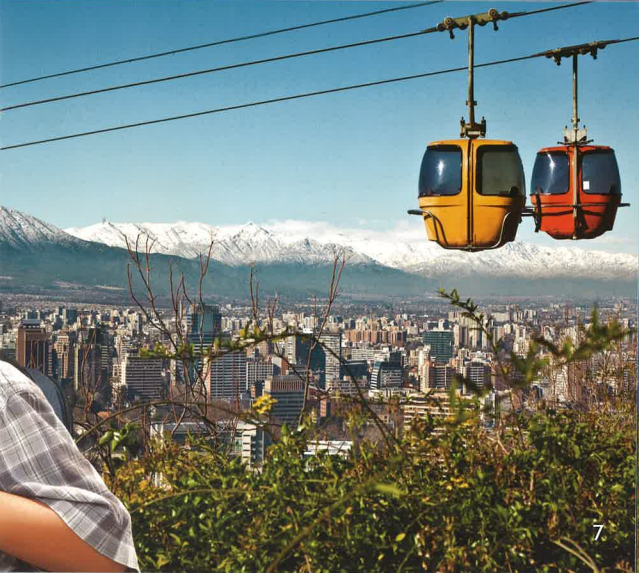 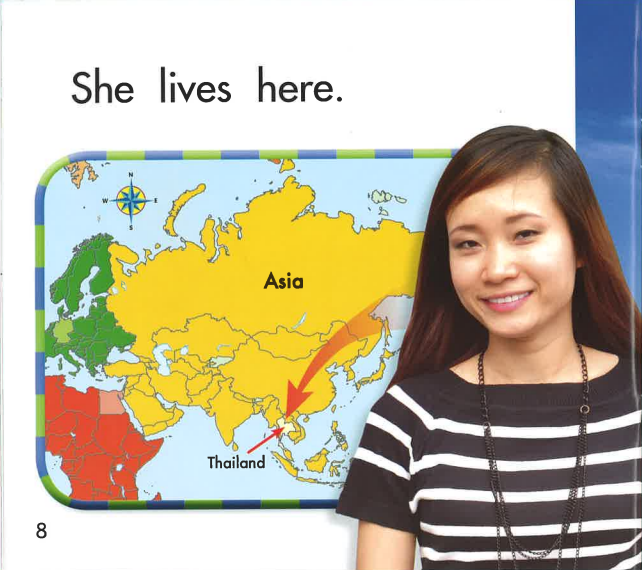 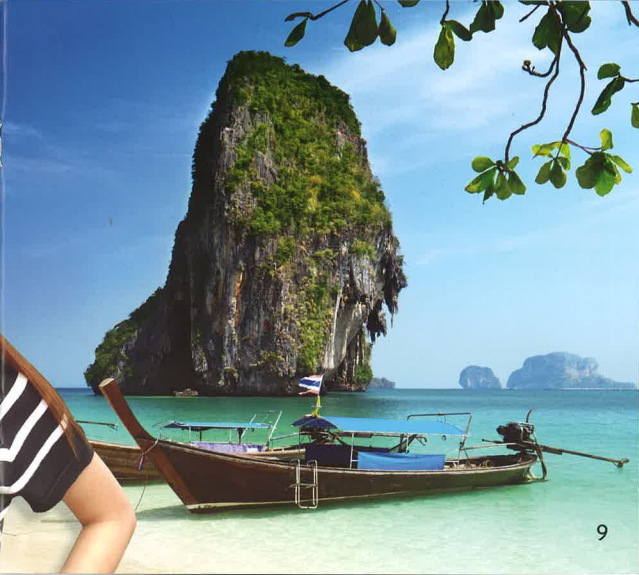 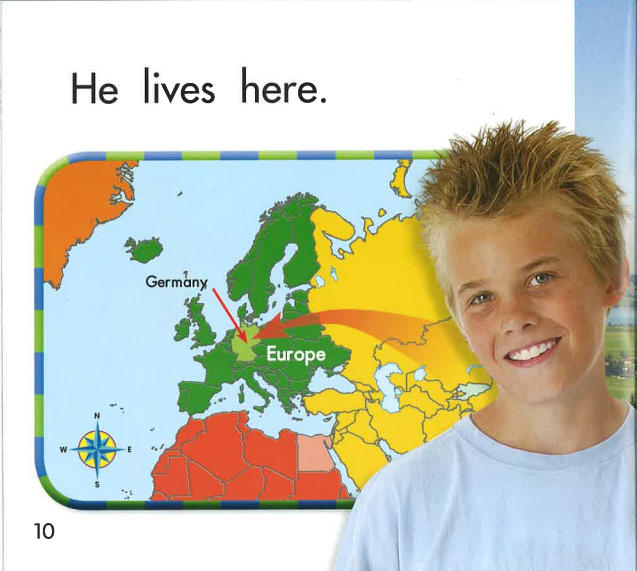 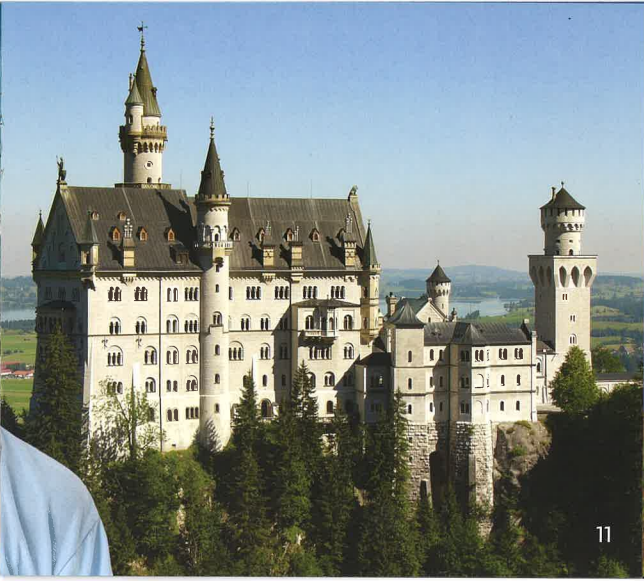 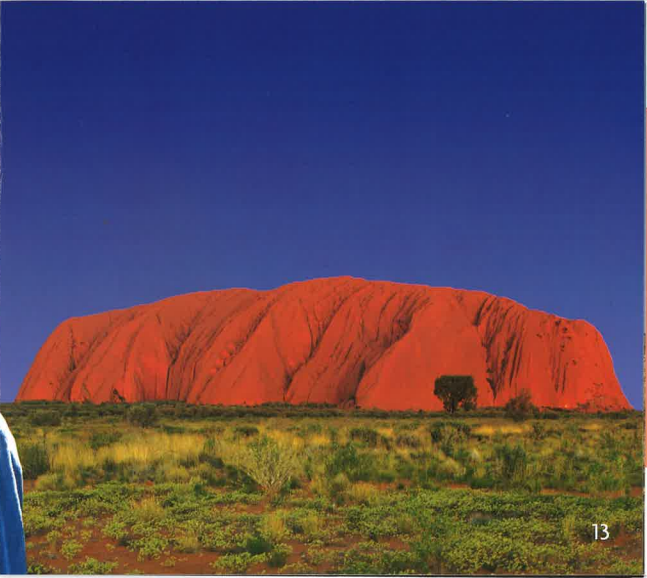 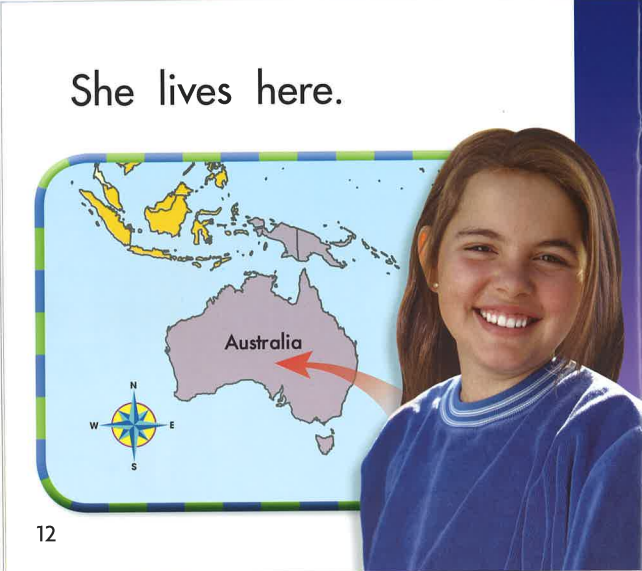 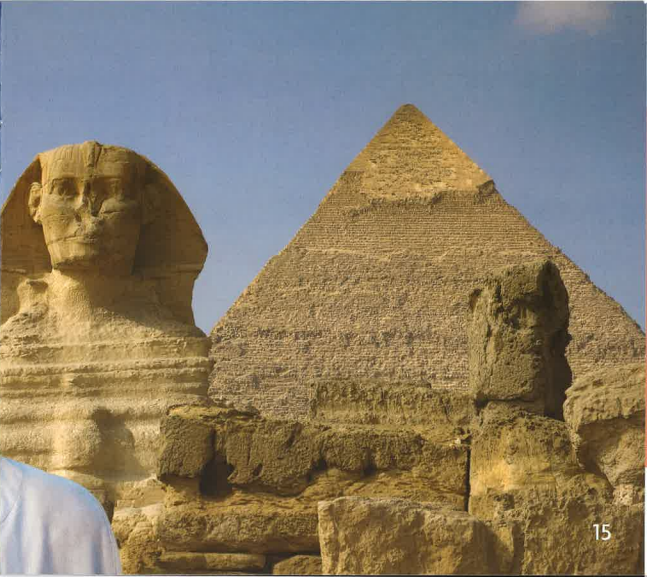 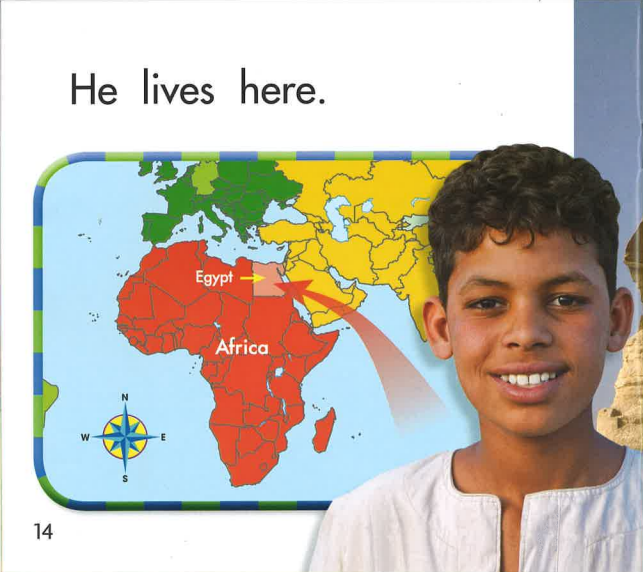 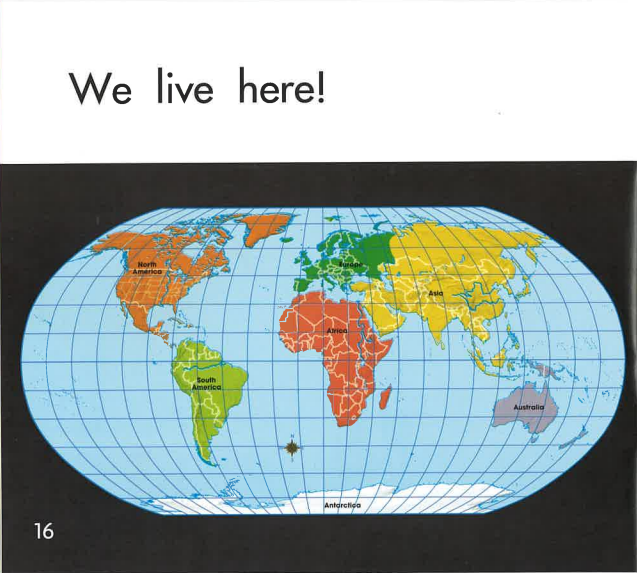